Axial Skeleton and Bone Fractures
Bone Fractures
A break in a bone
Types of bone fractures
Closed (simple) fracture – break that does not penetrate the skin
Open (compound) fracture – broken bone penetrates through the skin
Bone fractures are treated  by reduction and immobilization
Realignment of the bone
Common Types of Fractures
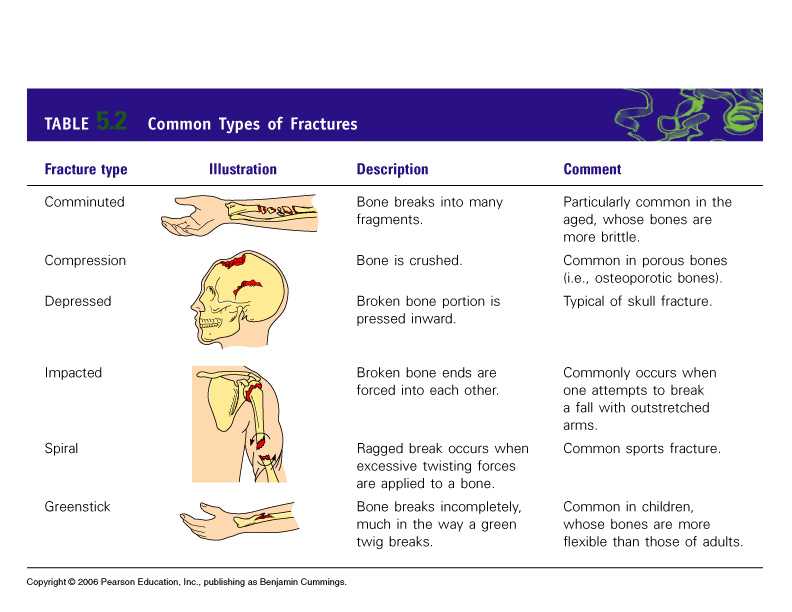 Table 5.2
Repair of Bone Fractures
Hematoma (blood-filled swelling) is formed
Break is splinted by fibrocartilage to form a callus
Fibrocartilage callus is replaced by a bony callus
Bony callus is remodeled to form a permanent patch
Stages in the Healing of a Bone Fracture
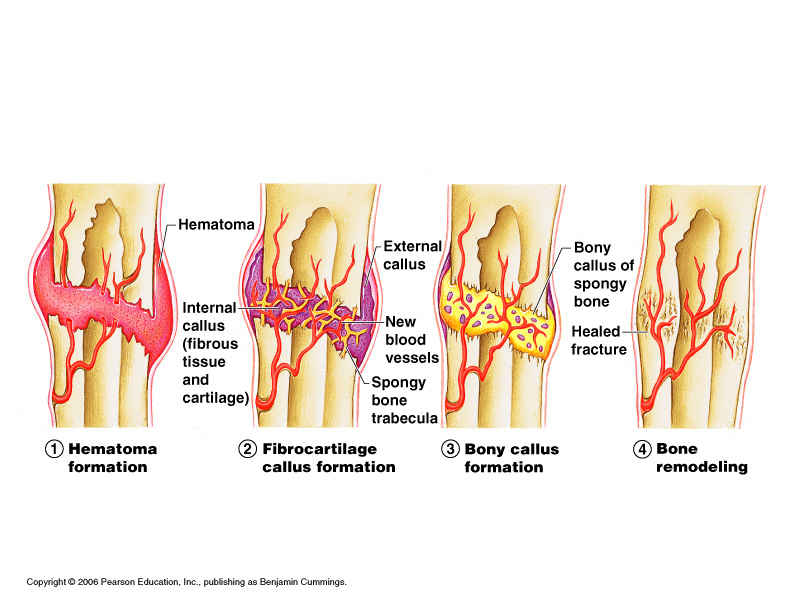 Figure 5.5
The Axial Skeleton
Forms the longitudinal part of the body
Divided into three parts
Skull
Vertebral column
Bony thorax
The Axial Skeleton
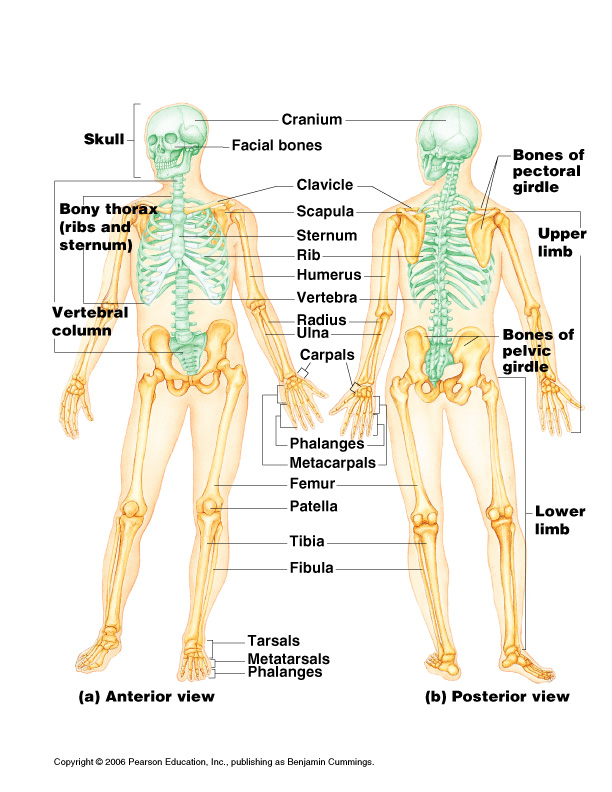 Figure 5.6
The Skull
Two sets of bones
Cranium
Facial bones
Bones are joined by sutures
Only the mandible is attached by a freely movable joint
The Skull
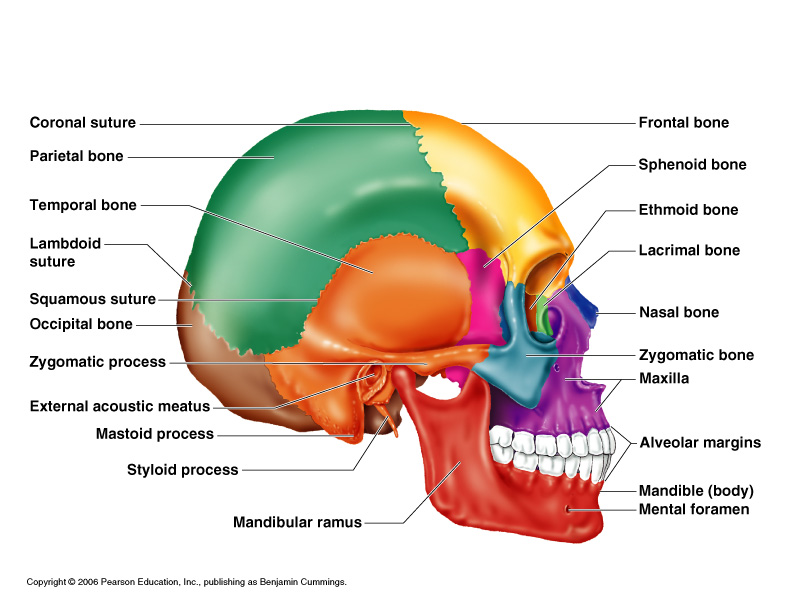 Figure 5.7
Bones of the Skull
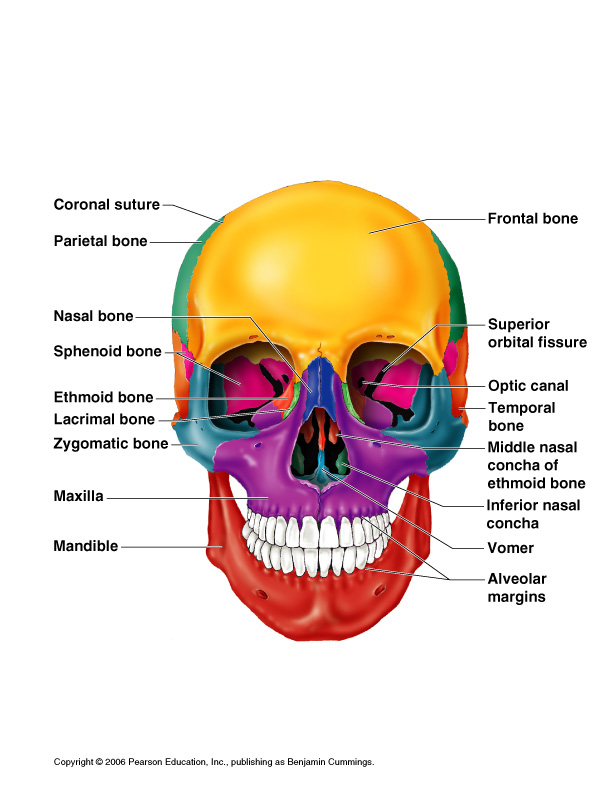 Figure 5.11
Human Skull, Superior View
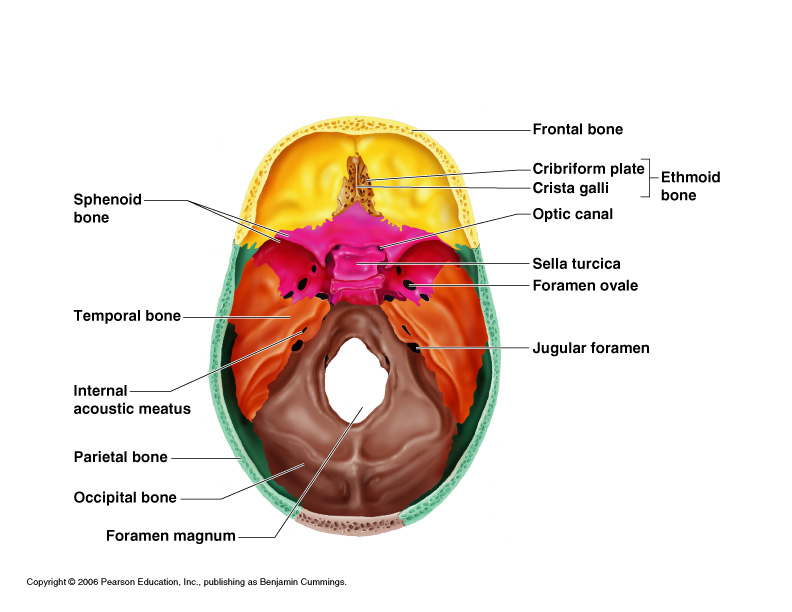 Figure 5.8
Human Skull, Inferior View
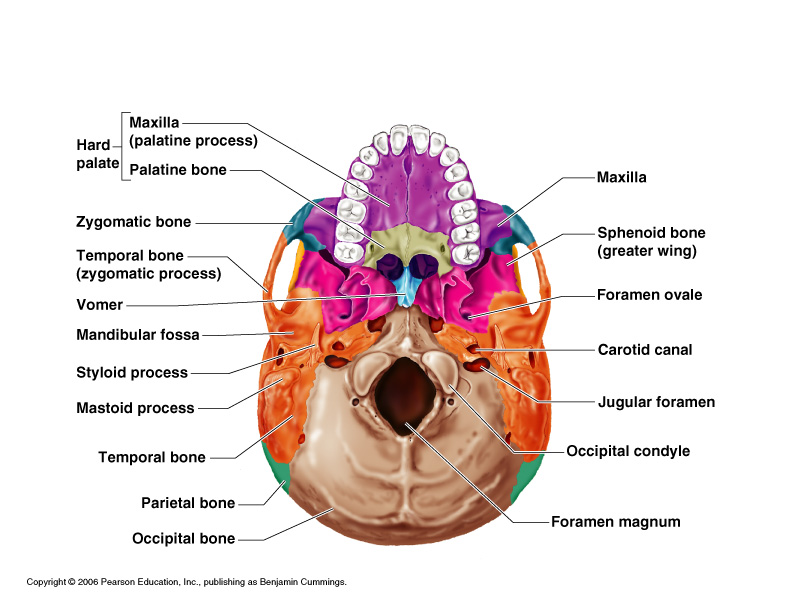 Figure 5.9
Skull Sutures
Paranasal Sinuses
Hollow portions of bones surrounding the nasal cavity
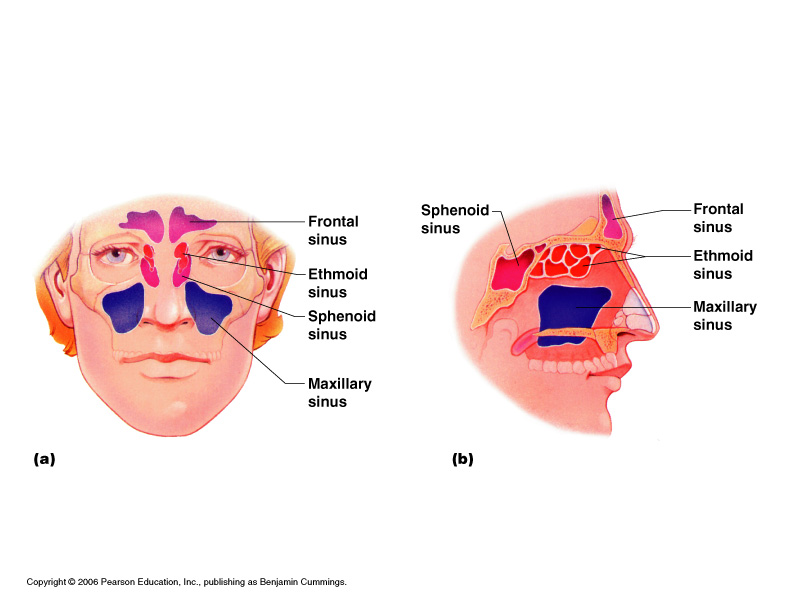 Figure 5.10
Paranasal Sinuses
Functions of paranasal sinuses
Lighten the skull
Give resonance and amplification to voice
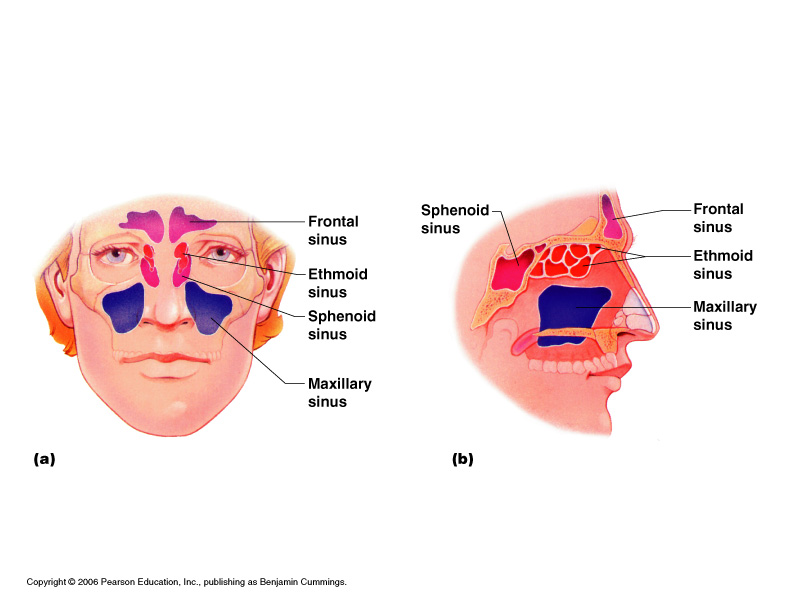 Figure 5.10
The Hyoid Bone
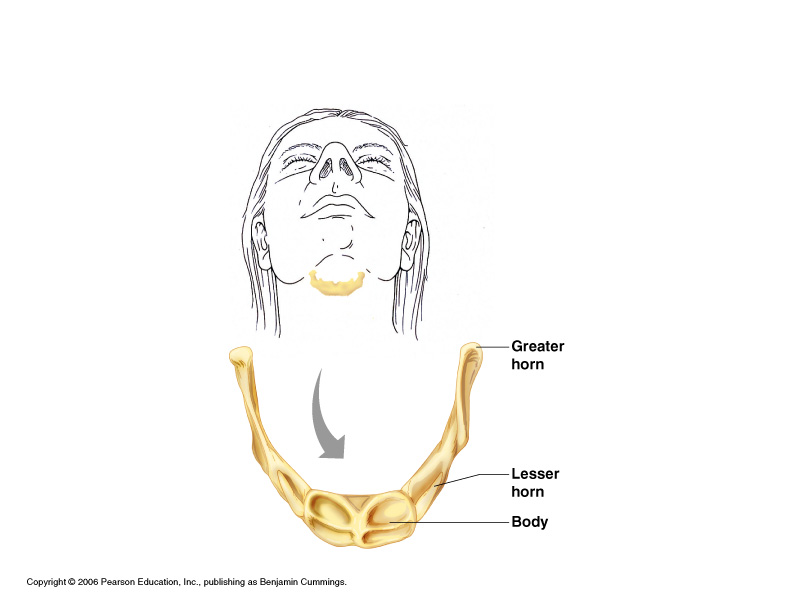 The only bone that does not articulate with another bone
Serves as a moveable base for the tongue
Figure 5.12
The Fetal Skull
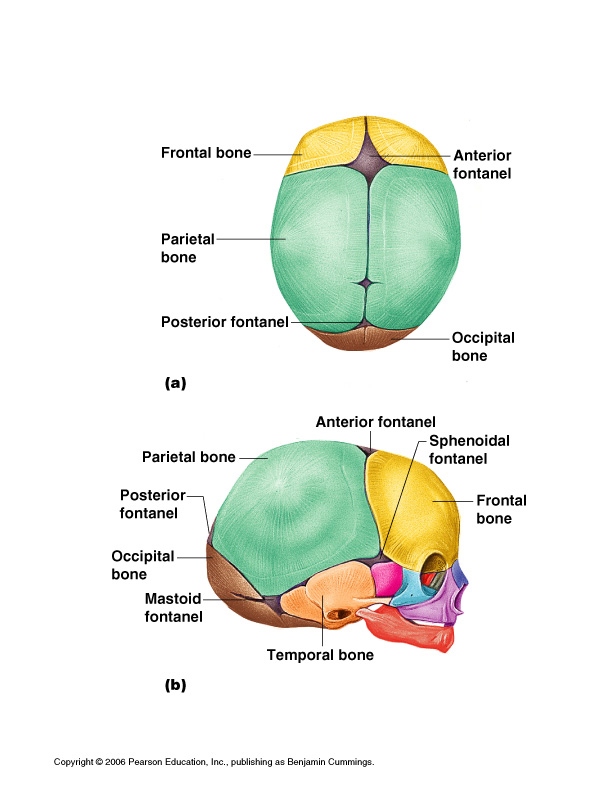 The fetal skull is large compared to the infants total body length
Figure 5.13
The Fetal Skull
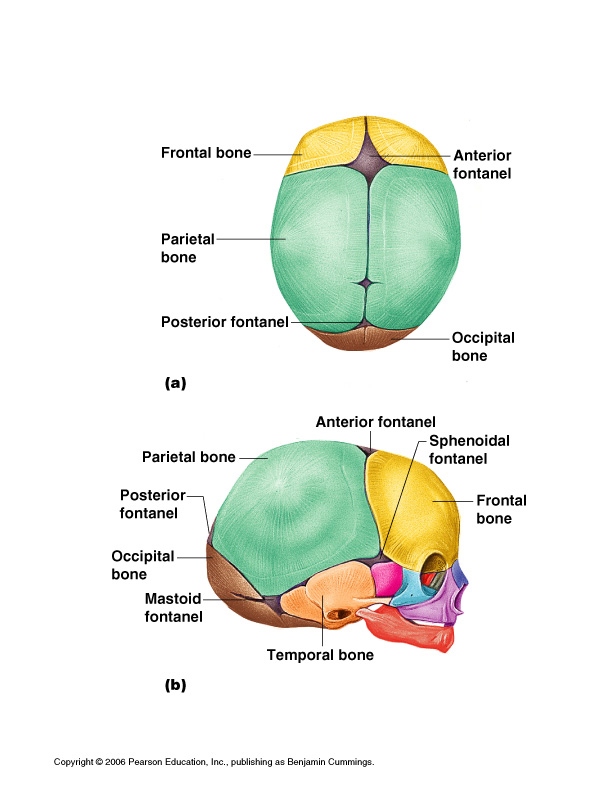 Fontanelles – fibrous membranes connecting the cranial bones
Allow the brain to grow
Convert to bone within 24 months after birth
Figure 5.13
The Vertebral Column
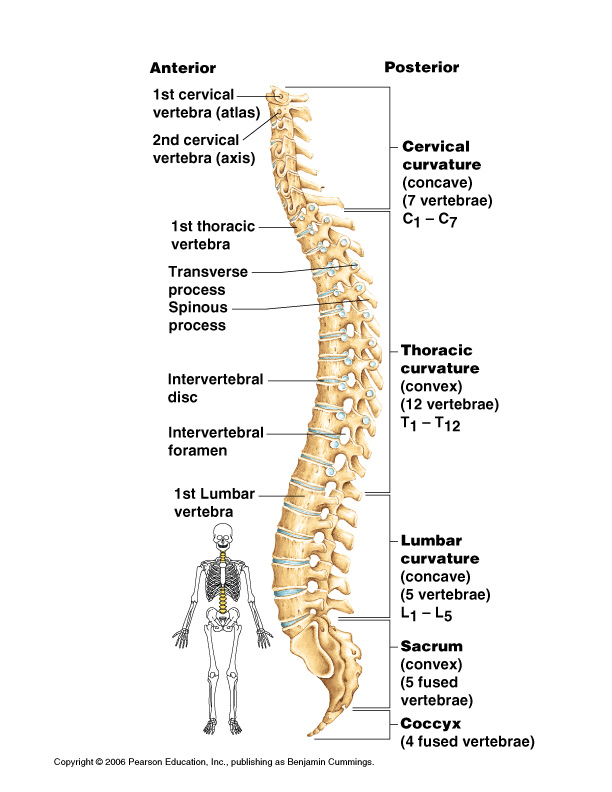 Vertebrae separated by intervertebral discs
The spine has a normal curvature
Each vertebrae is given a name according to its location
Figure 5.14
Structure of a Typical Vertebrae
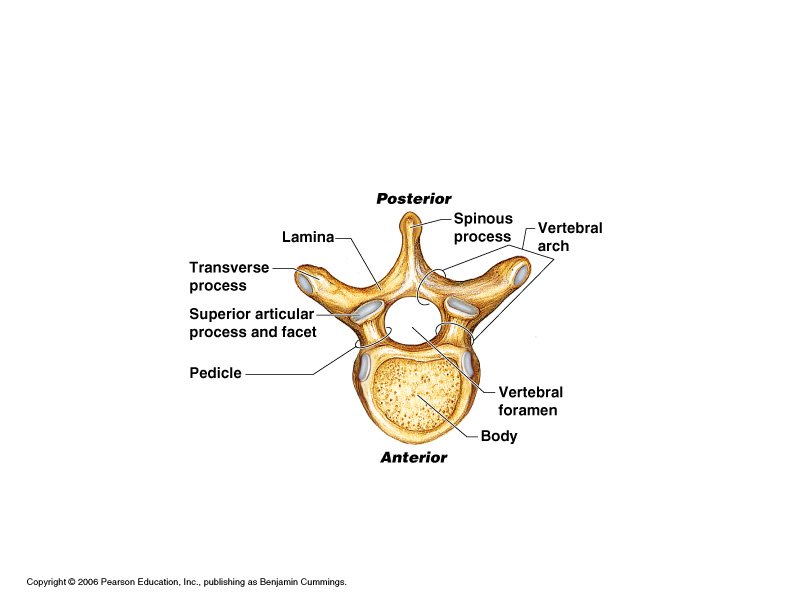 Figure 5.16
Atlas and Axis (Special Vertebrae)
The Bony Thorax
Forms a cage to protect major organs
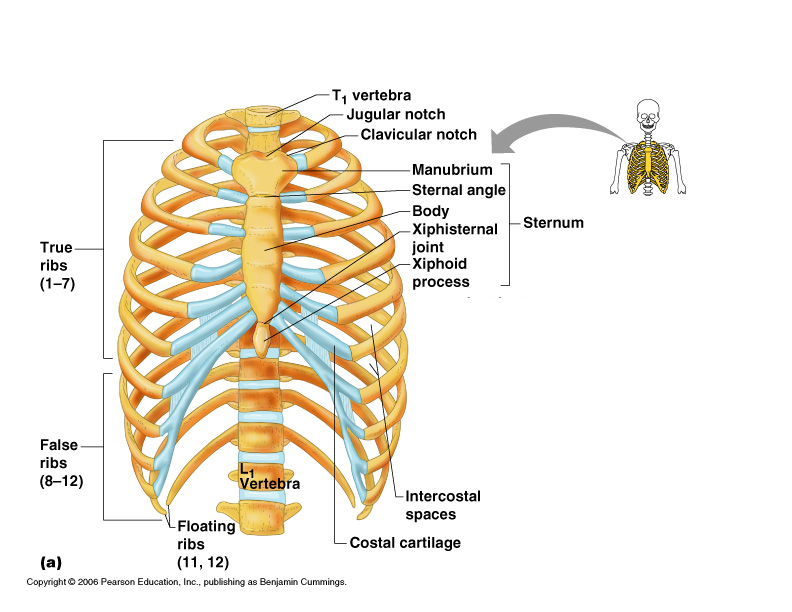 Figure 5.19a
The Bony Thorax
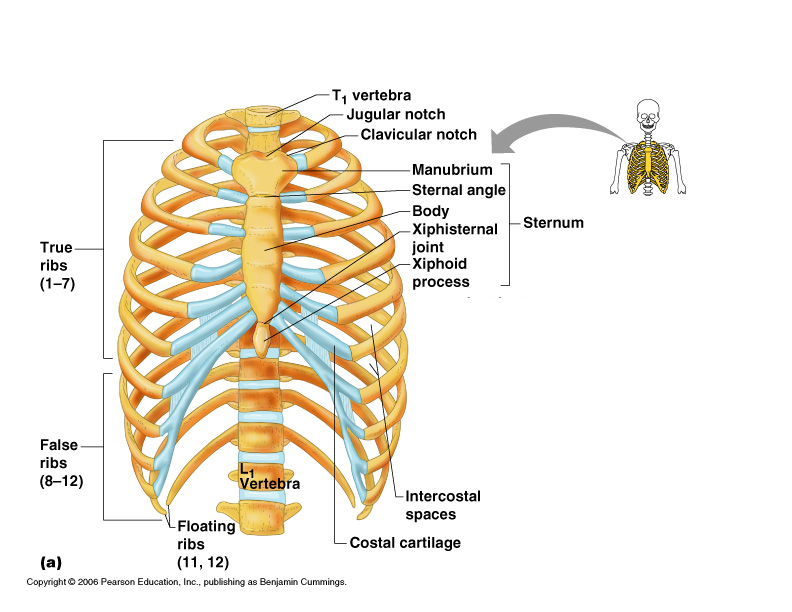 Made-up of three parts
Sternum
Ribs
Thoracic vertebrae
Figure 5.19a